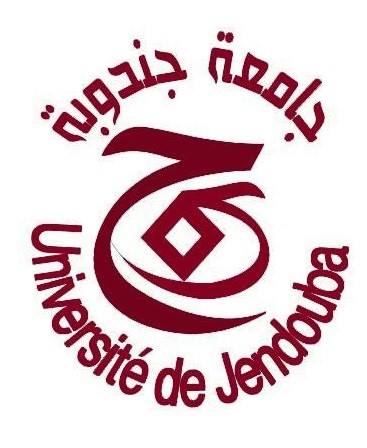 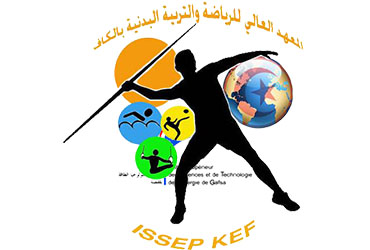 Cours Statistiques M1
Didactique
Statistiques descriptives
Loi normale :distribution qui suit le modèle mathématique de la loi normale (loi de Gauss, ou de Laplace-Gauss). 
Dans la pratique, on considère souvent une distribution comme normale si elle comporte un seul "sommet" et qui est symétrique avec un aplatissement modéré de part et d'autre de ce sommet.
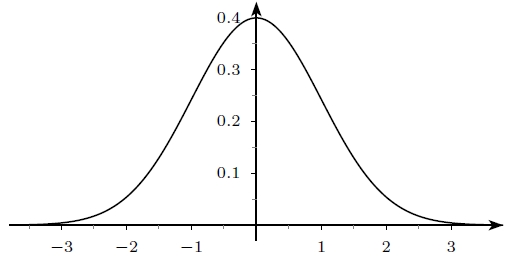 Statistiques descriptives
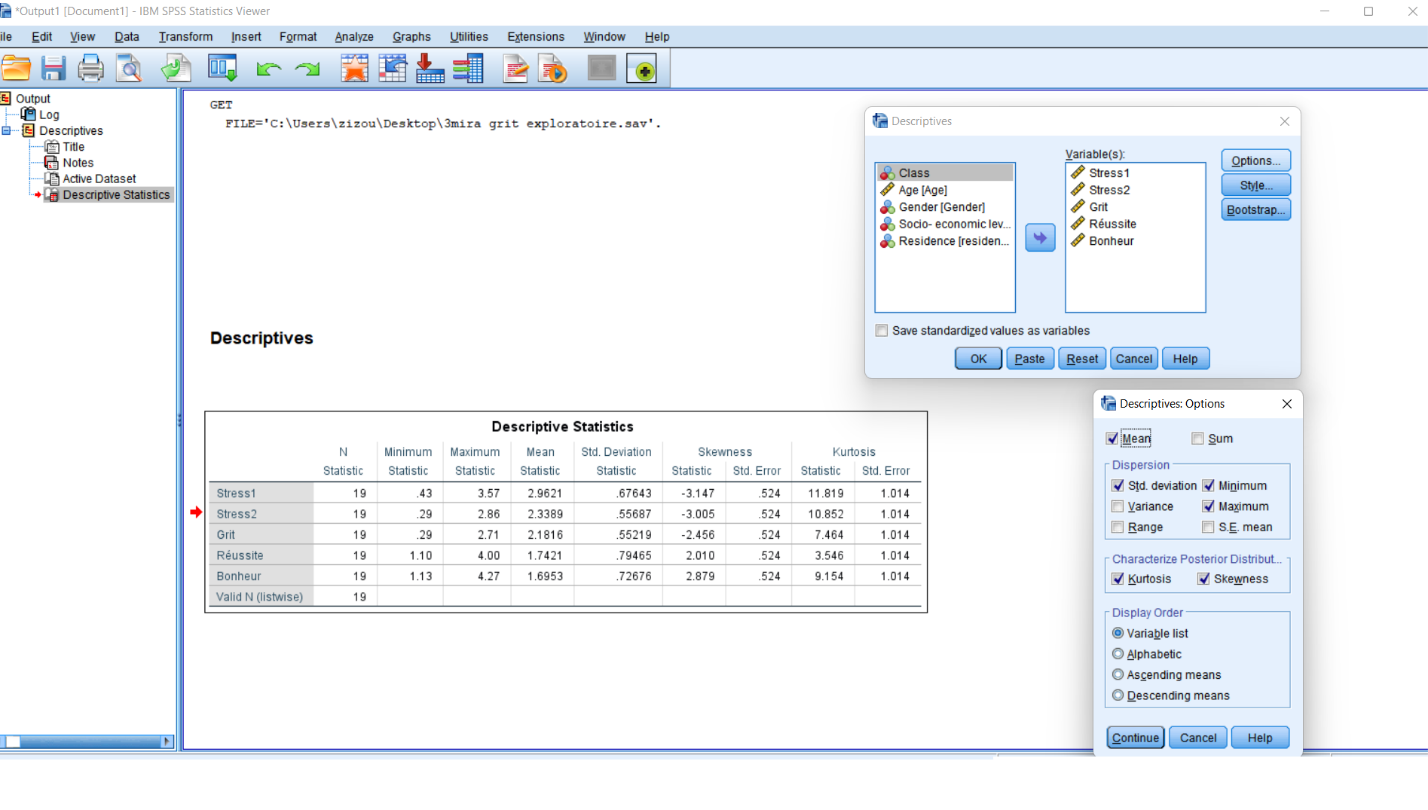 Statistiques descriptives
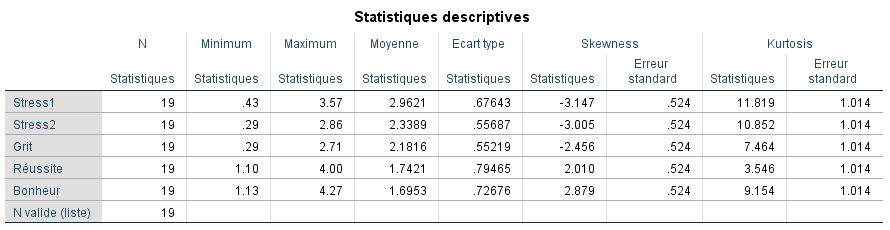 Coefficients pour tester la normalité
Normalité
Test de normalité
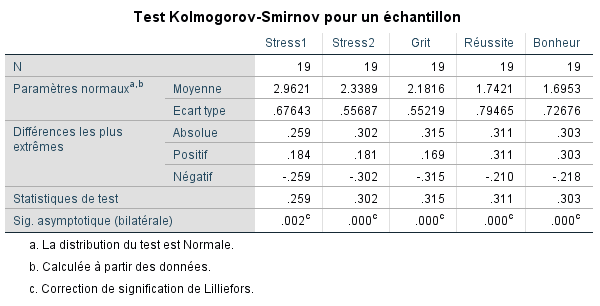 Statistiques descriptives
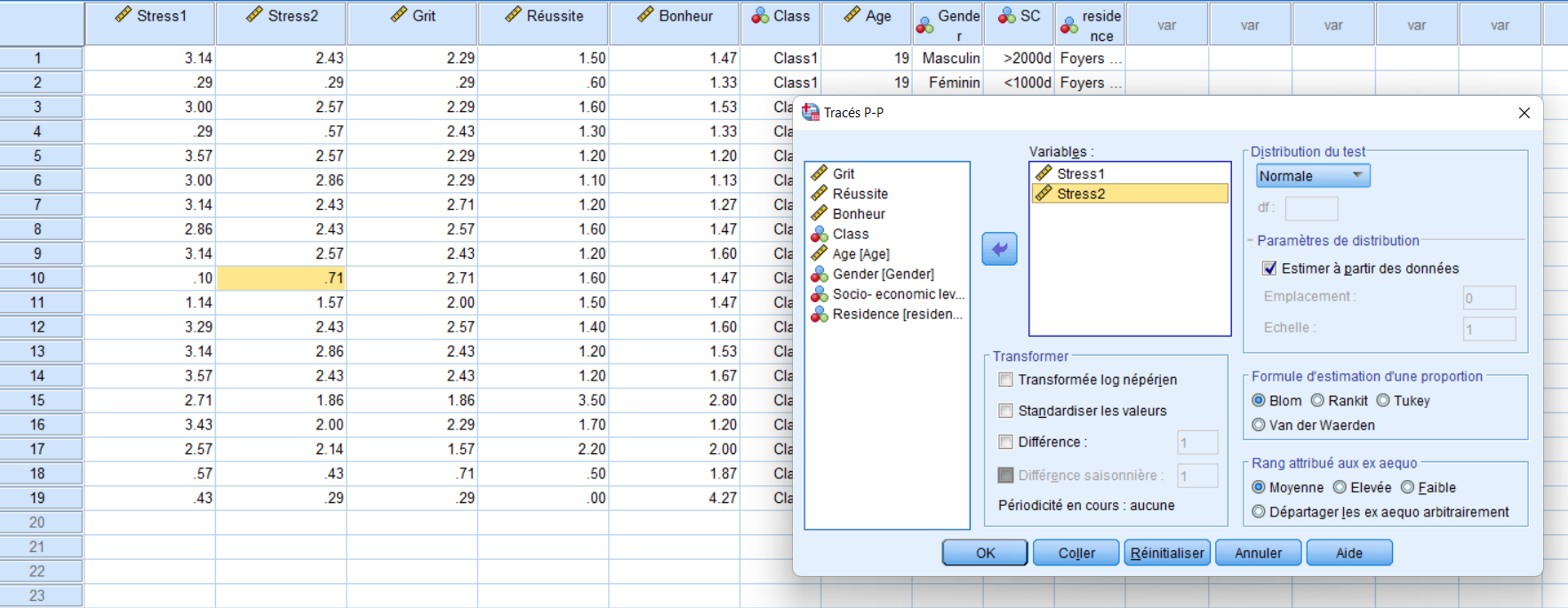 Statistiques descriptives
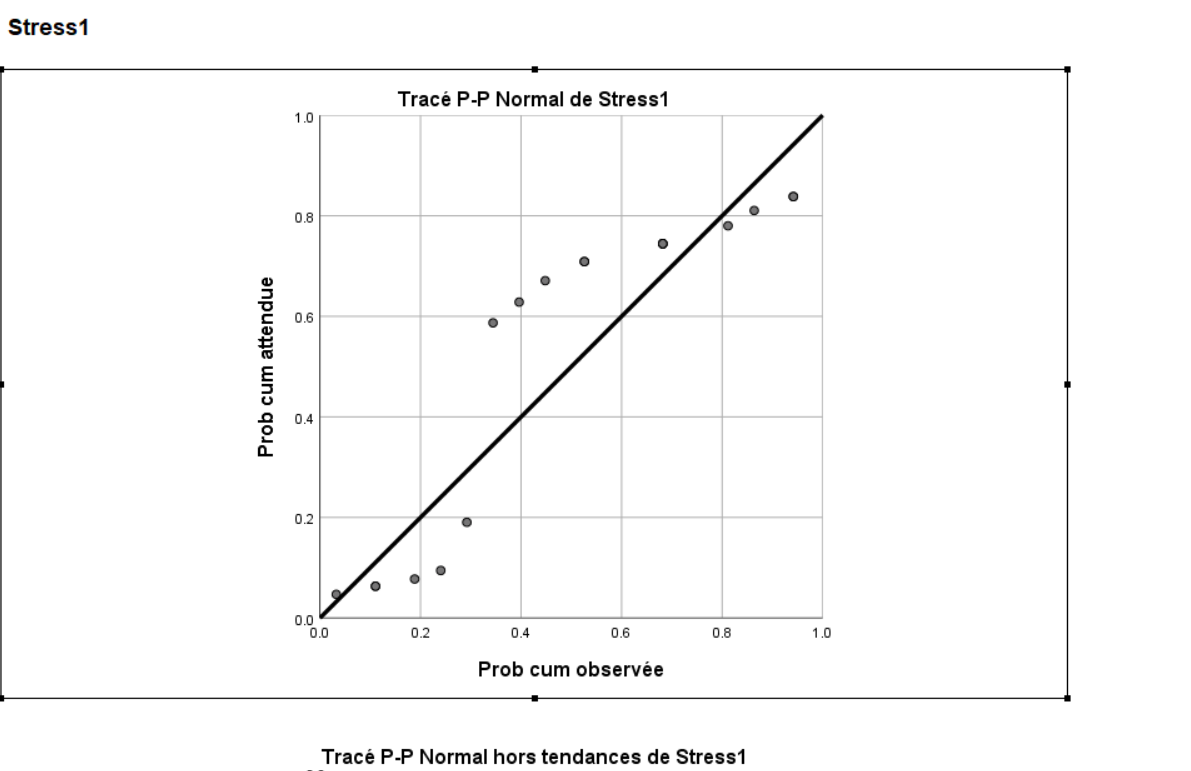 Statistiques descriptives
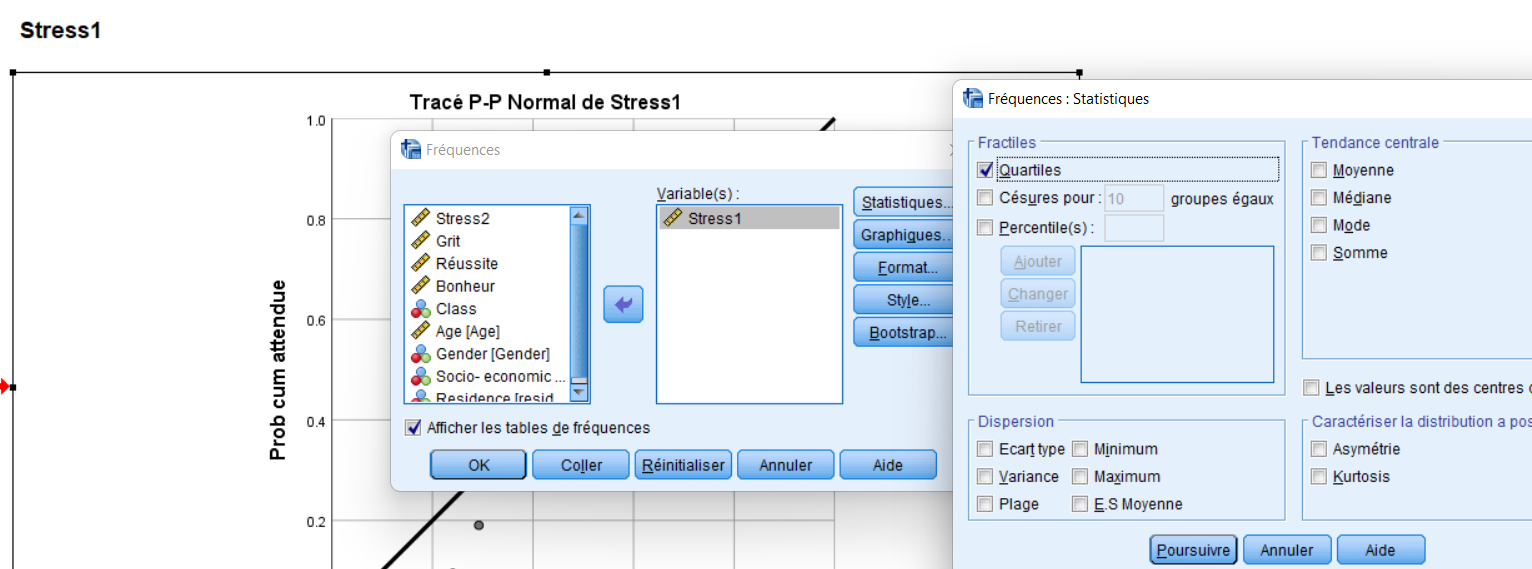 Statistiques descriptives
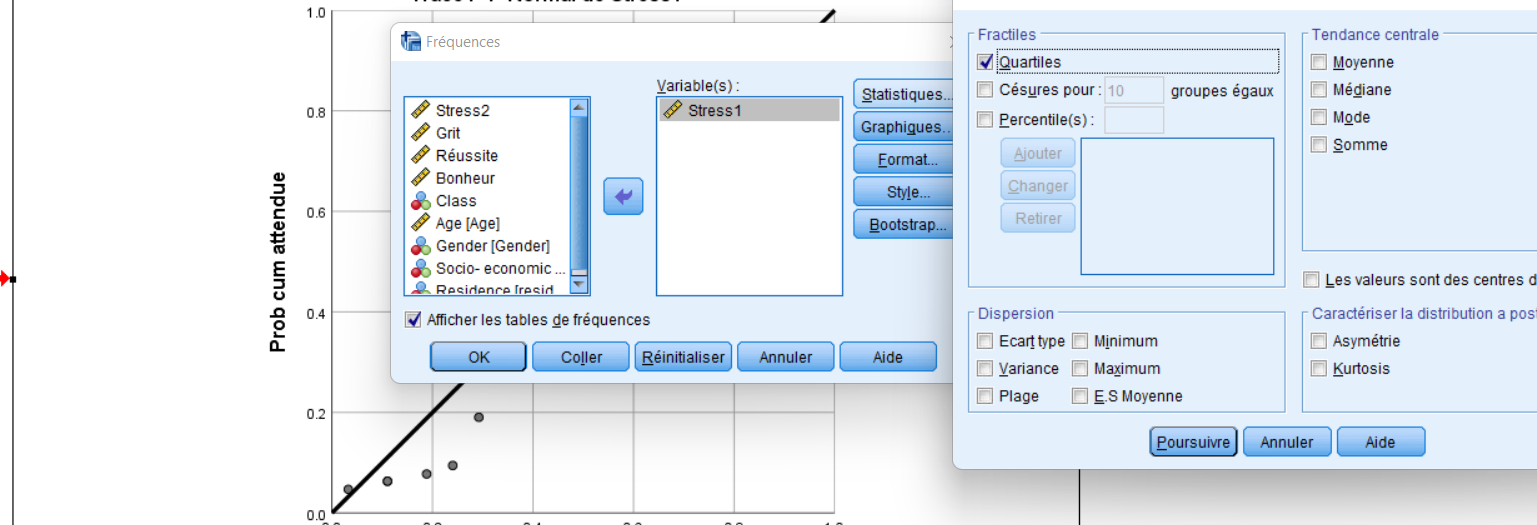 Statistiques de première génération
Les trois étapes de présentation des données statistiques:
La représentation graphique du phénomène étudié s’il est possible.
La synthèse des résultats obtenus à l’aide d’un tableau qui regroupes les catégories.
L’analyse des résultats obtenus pour faciliter au lecteur du manuscrit la tâche.
Statistiques inférentielles
Les tests sont des aspects fondamentaux de l'inférence statistique, et ils sont fréquemment utilisés pour distinguer les affirmations scientifiques du bruit statistique lors de l'interprétation des données expérimentales scientifiques. 
Les hypothèses sont basées sur un échantillon de la population et sont des conjectures concernant un modèle statistique de la population.
Statistiques inférentielles
Définition : le test statistique donne une règle permettant de décider si l’on peut rejeter une hypothèse, en fonction des observations relevées sur des échantillons. 
Hypothèse nulle : l’hypothèse dont on cherche à savoir si elle peut être rejetée, notée H0, souvent définie comme une absence de différence.Hypothèse alternative : hypothèse concurrente, notée H1.
Statistiques inférentielles
Tests d’hypothèses
L'hypothèse nulle H0 et l'hypothèse alternative H1 sont utilisées dans les tests statistiques, qui sont des techniques permettant de tirer des conclusions ou de porter des jugements basés sur les statistique. 
Le test de signification est utilisé pour déterminer la force de la preuve contre l'hypothèse nulle. 
L'hypothèse nulle est généralement définie comme "aucun effet" ou "aucune différence".
Le test-t de Student pour échantillon unique
Le test-t de Student pour échantillon unique : Statistiques descriptives sous Spss 26
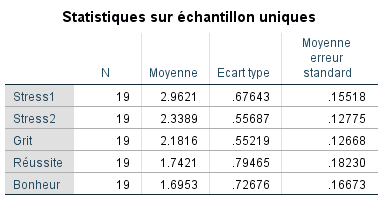 Le test-t de Student pour échantillon unique
Le test-t de Student pour échantillon unique  : comparaison du groupe à une valeur de référence de 2.5
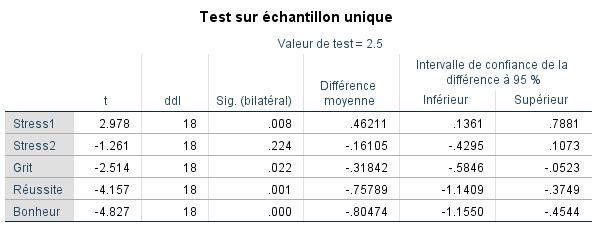 Le test-t de Student pour deux groupes  indépendants
Le test-t de Student comparant deux groupes  indépendants: sortie SPSS 26 pour les statistiques descriptives
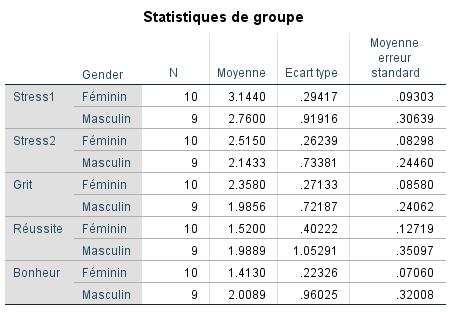 Le test-t de Student pour deux groupes  indépendants
Le test-t de Student comparant deux groupes appariés.
Sortie SPSS 26 pour les statistiques descriptives
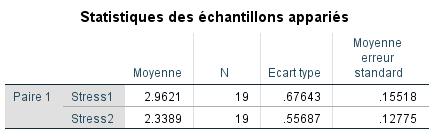 Le test-t de Student pour deux groupes appariés
Sortie SPSS 26
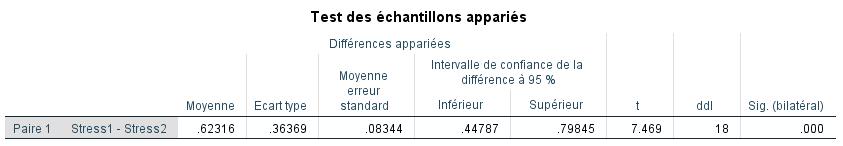 Valeurs à reporter
Le test-t de Student pour deux groupes  appariés
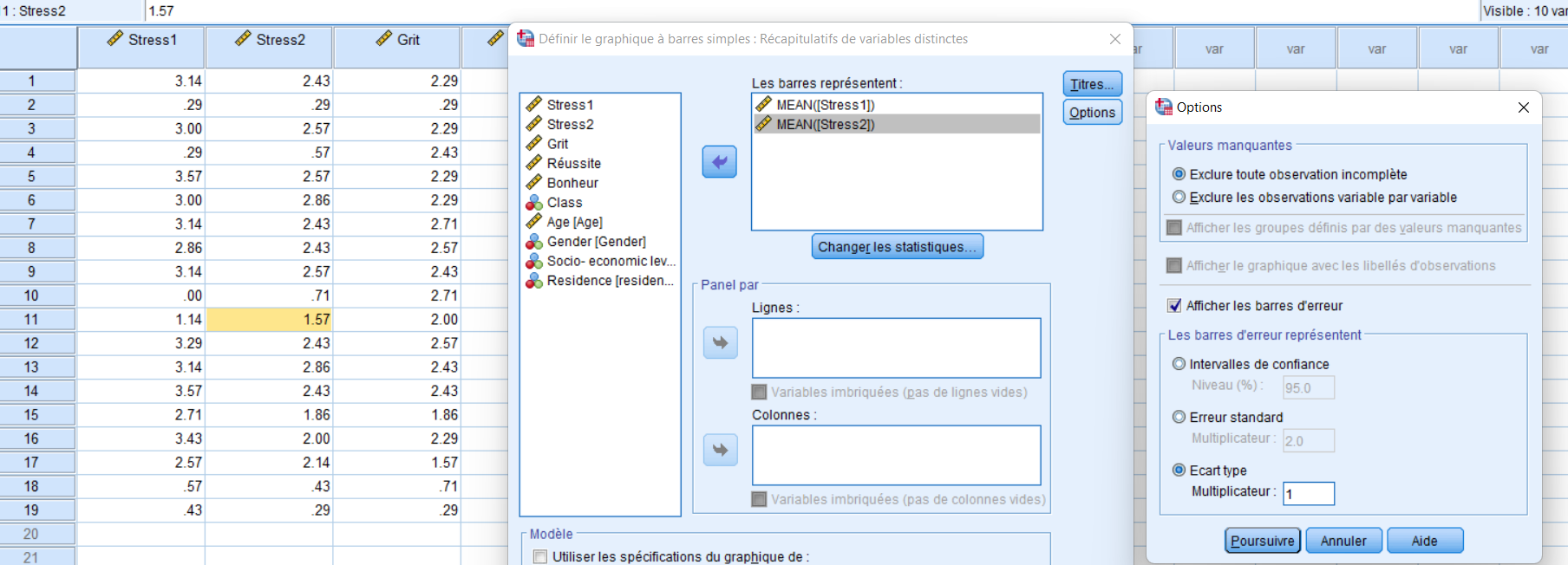 Le test-t de Student pour deux groupes  appariés
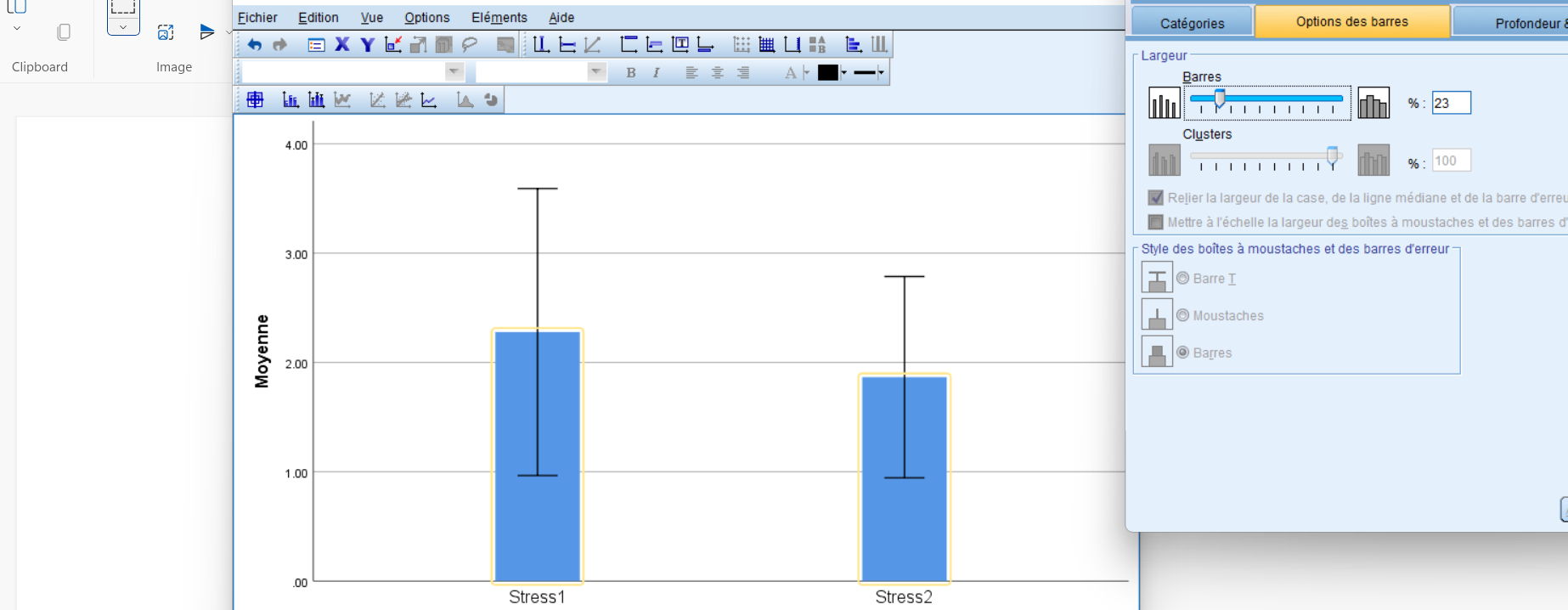 Le test-t de Student pour deux groupes  appariés
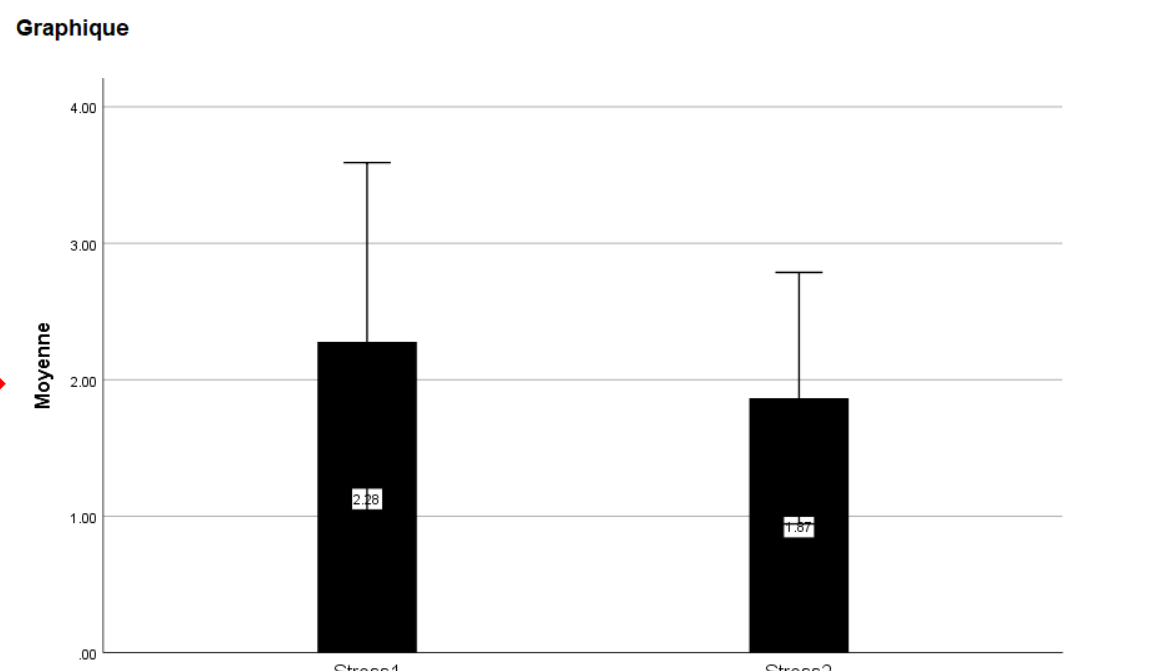 L'analyse de variance à un facteur : (Anova à un facteur)
Anova à un facteur: sortie SPSS des statistiques descriptives
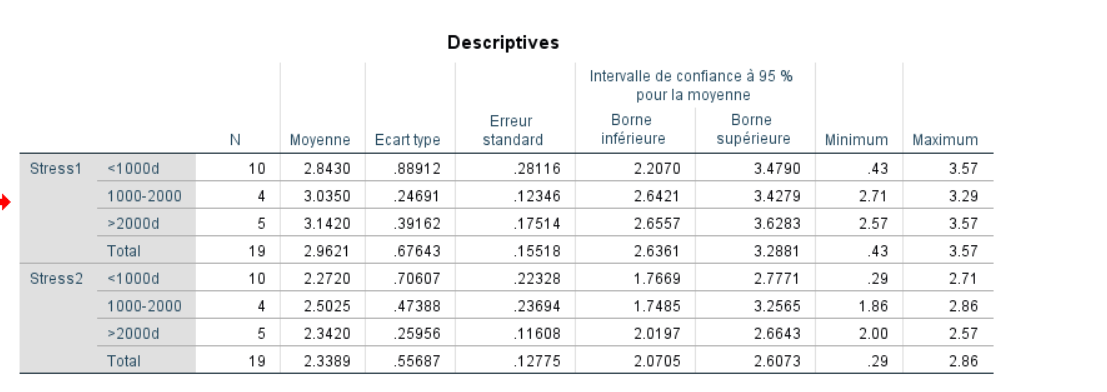 Anova à un facteur
Somme
des carrés
divisée par
ddl. = variabilité
inter et intra.
Inter/intra
Anova à un facteur: sortie SPSS des résultats du test (valeurs de F sont non significatifs)
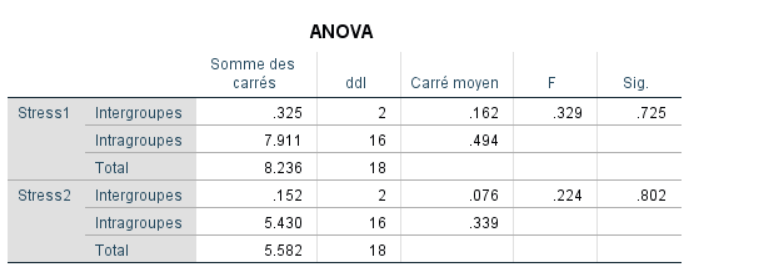 Anova à un facteur
Anova à un facteur: sortie SPSS des résultats du test (valeurs de F sont significatifs : un test post hoc est exigé)
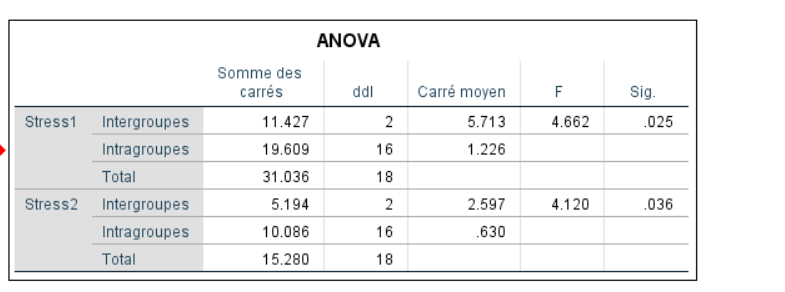 Anova à un facteur
Anova est  le rapport de la variabilité inter sur la variabilité intra
Inter = effet 
intra = terme d ’erreur
Anova significative demande des comparaisons  a posteriori ou des tests post hoc
Anova à un facteur : présentation des différences
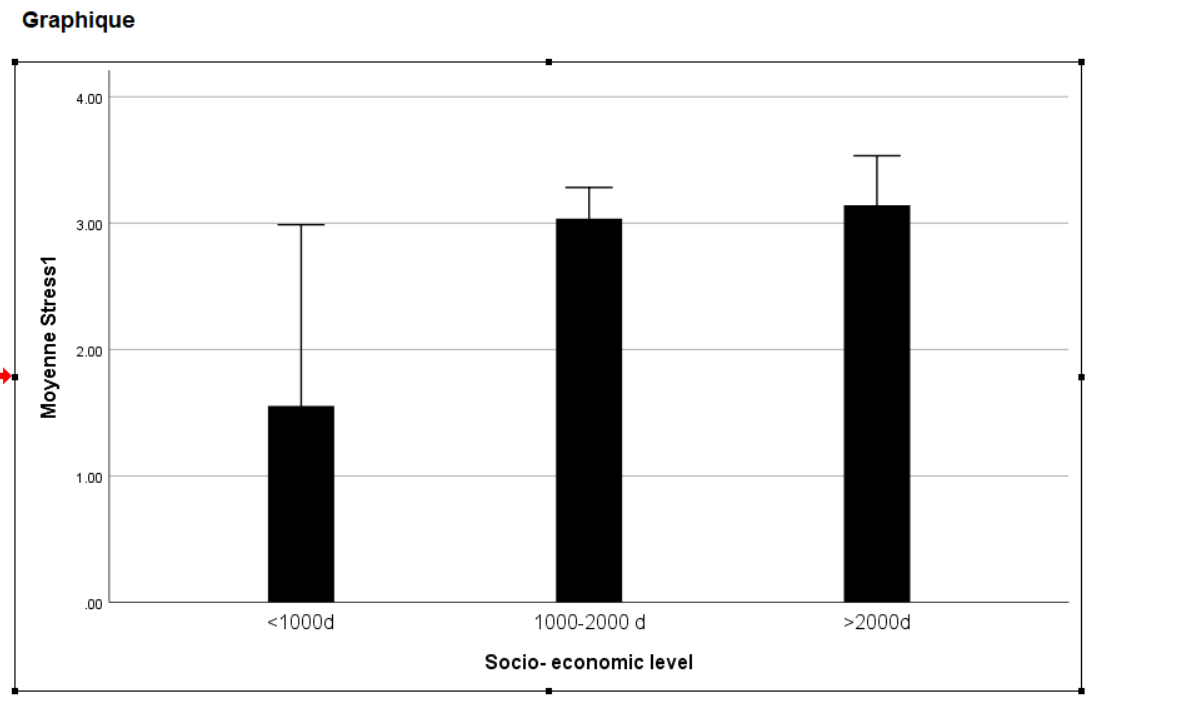 **
*
* p<0.05; ** p<0.01
Les tests post-hoc
Les tests post-hoc
Le test Least Significative Difference (LSD)
Cette méthode simple permet de comparer  les moyennes deux à deux grâce au test de Student.
Méthode de Newman Keuls
L'essentiel de ce test réside dans une approche séquentielle ou l'on teste les comparaisons entre paires en choisissant la valeur critique en se basant sur l'étendue de la comparaison.
Le test de Tukey
Le test de Tukey utilise la même procédure du test de Newman-Keuls, mais la valeur critique choisie pour une étendue reste considérée pour les autres comparaisons.
Les tests post-hoc
Le test de Duncan
C’est un test puissant qui suit la procédure du test de Newman-Keuls,  mais il utilise pour les valeurs critiques la table de Duncan. 
Le test de Dunnet
Il est généralement utilisé pour comparer des groupes expérimentaux à un groupe de contôlr.
 Le test de Scheffé :
La méthode de Scheffé se base sur les contrastes. La contraste est une somme pondérée de moyennes.
Les tests post-hoc
Plusieurs choix
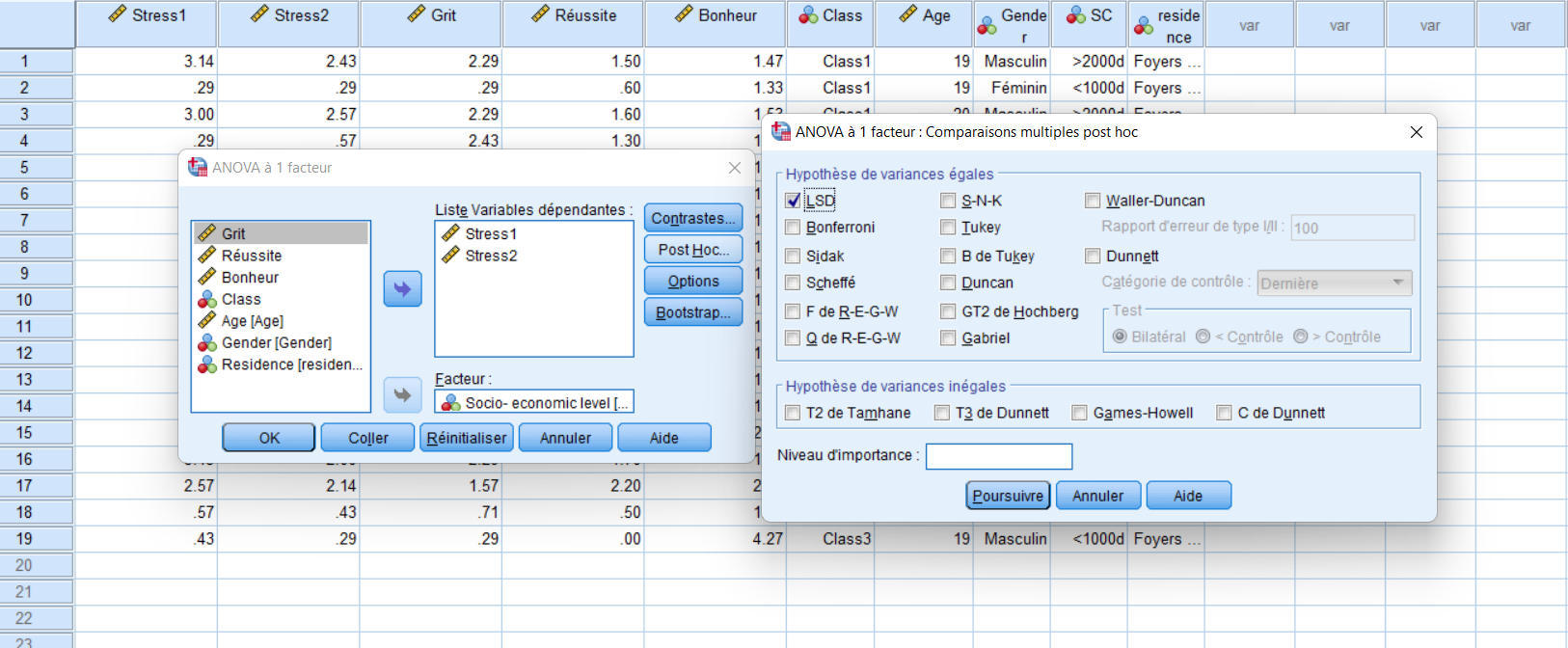 Illustration graphique : 3 groupes
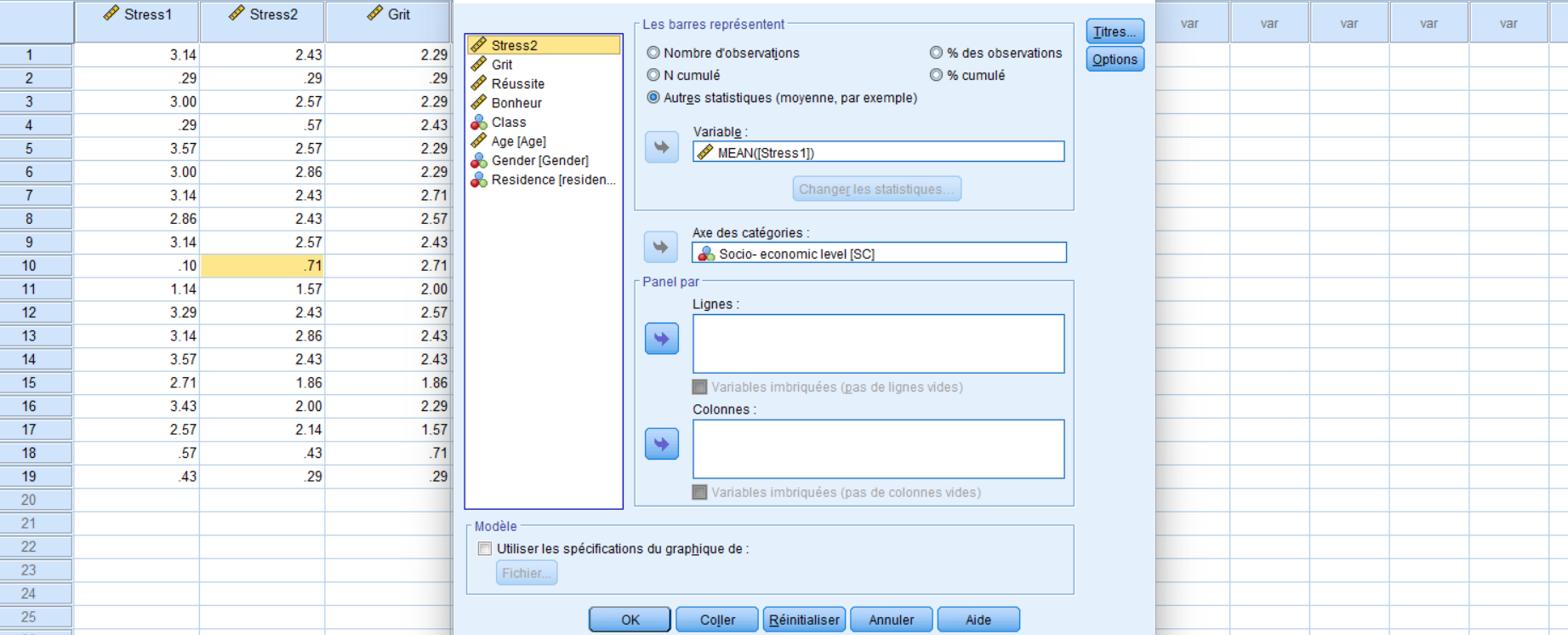 Illustration graphique : trois groupes
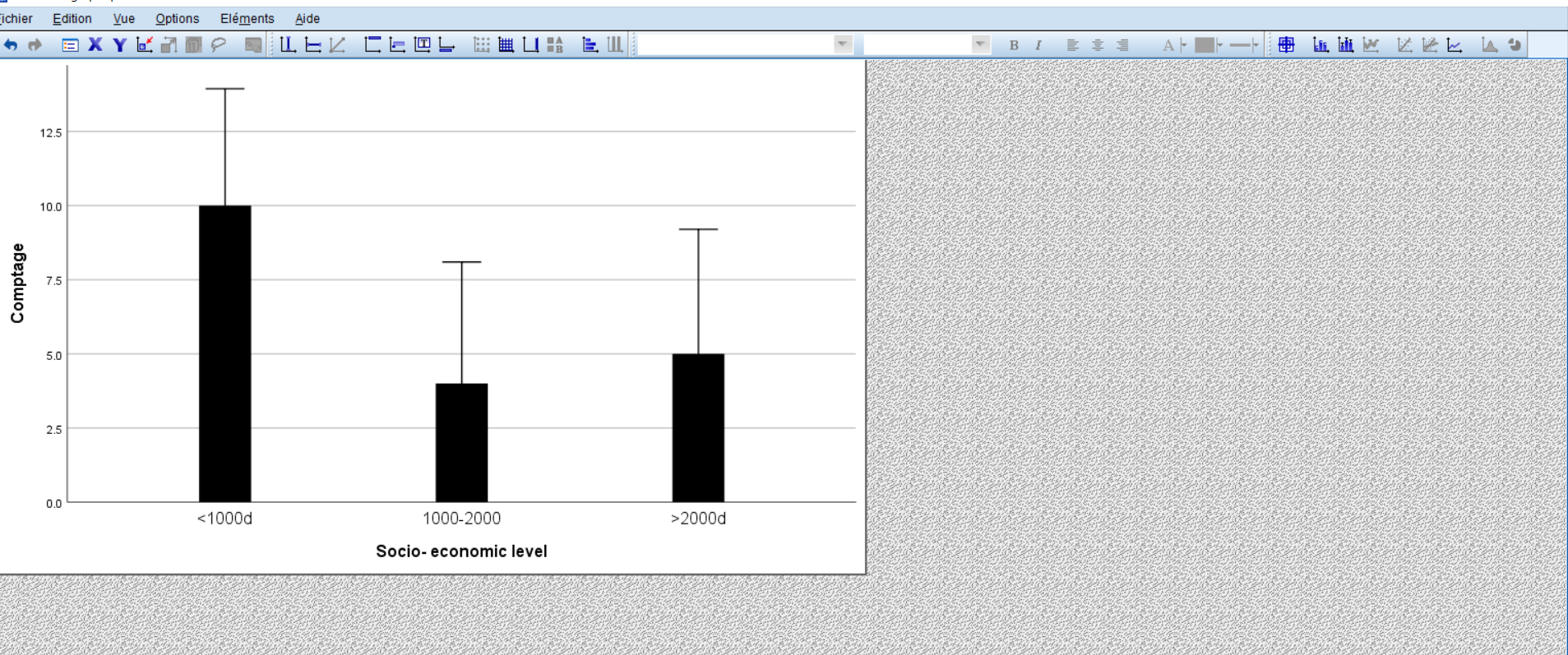 Analyse univariée
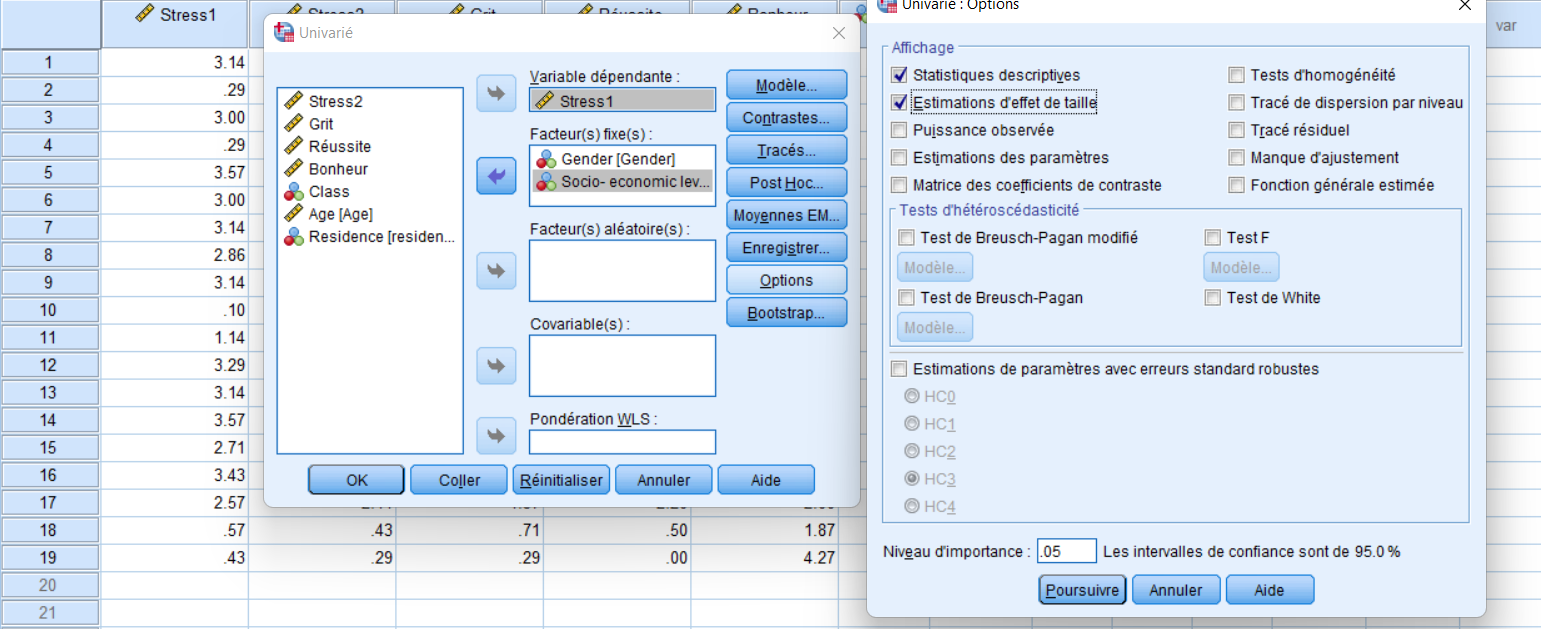 Analyse univariée
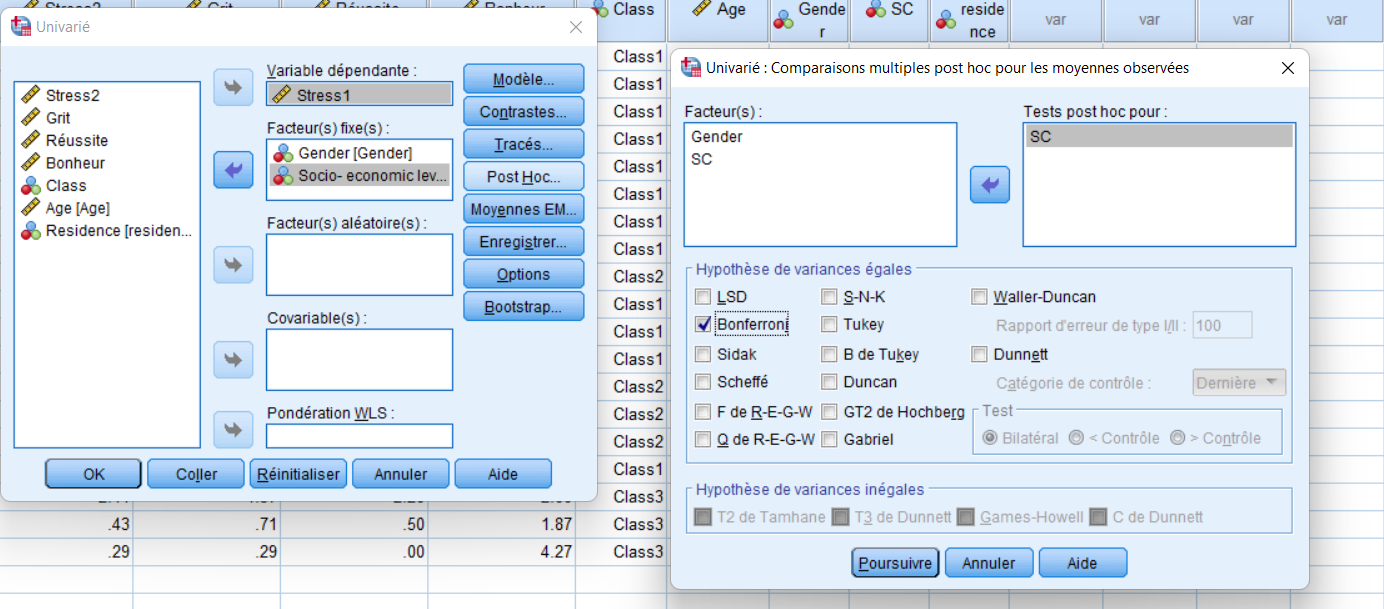 Analyse univariée
Sortie SPSS Pour les statistiques descriptives
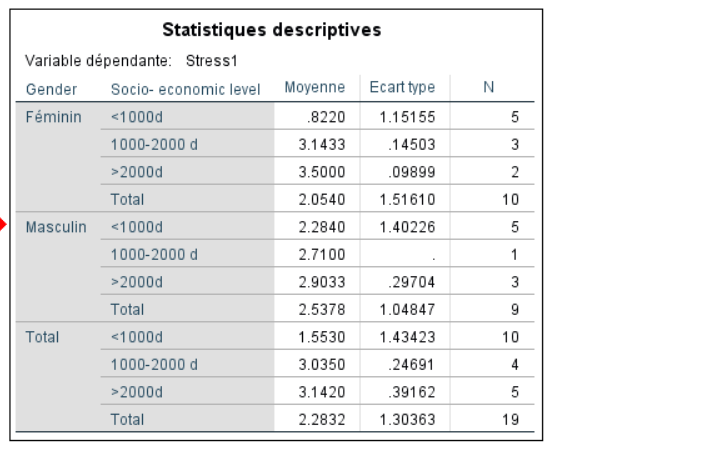 Analyse univariée
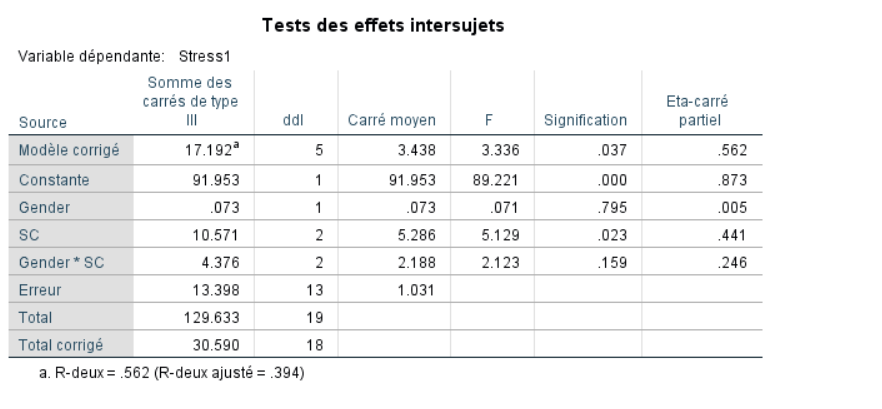 Analyse univariée
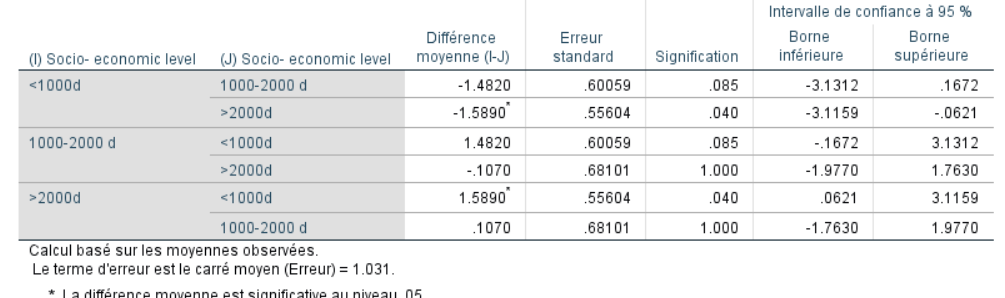 Analyse de covariance Ancova
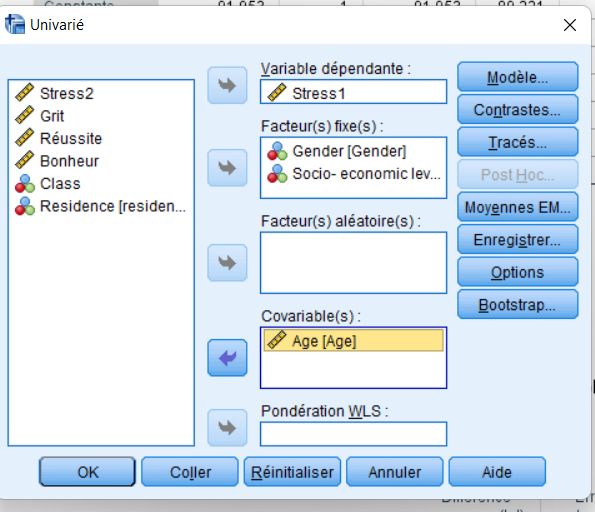 Analyse de covariance Ancova
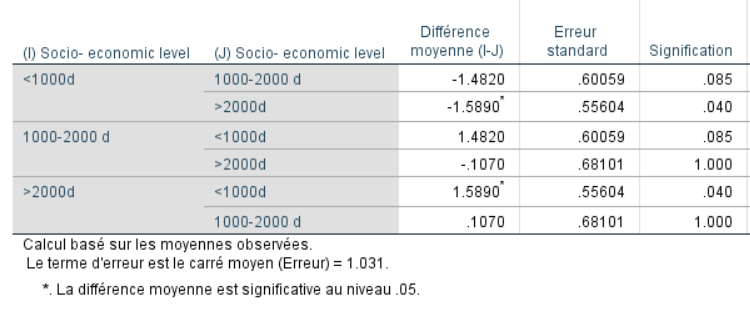 Analyse de covariance Ancova
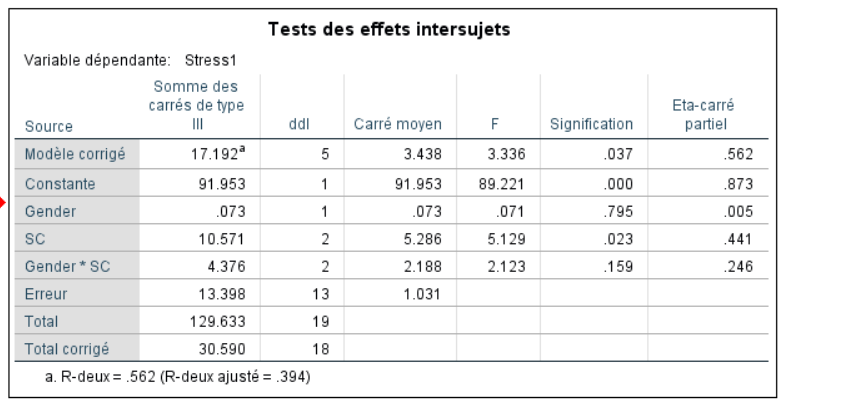 Analyse Multivariée
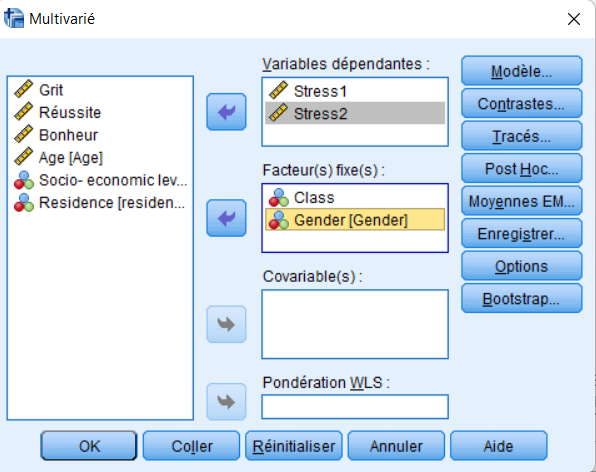 Analyse Multivariée
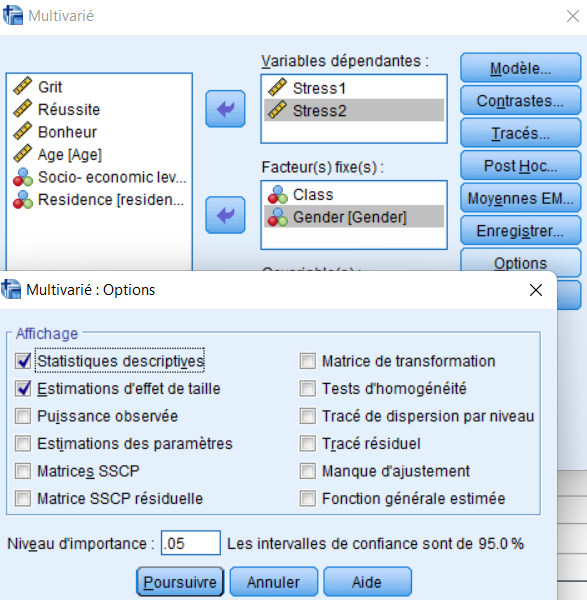 Analyse Multivariée
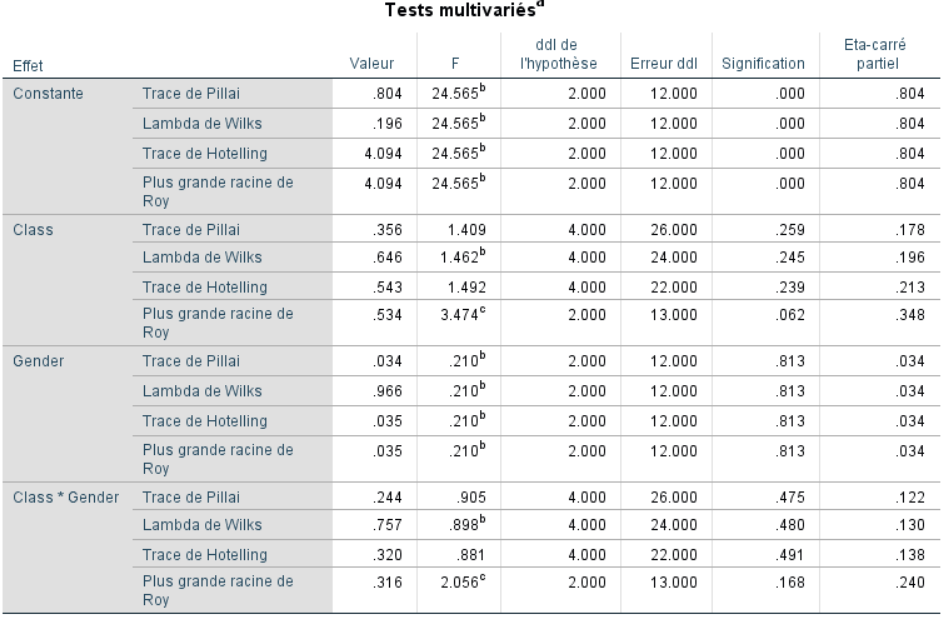 Analyse Multivariée
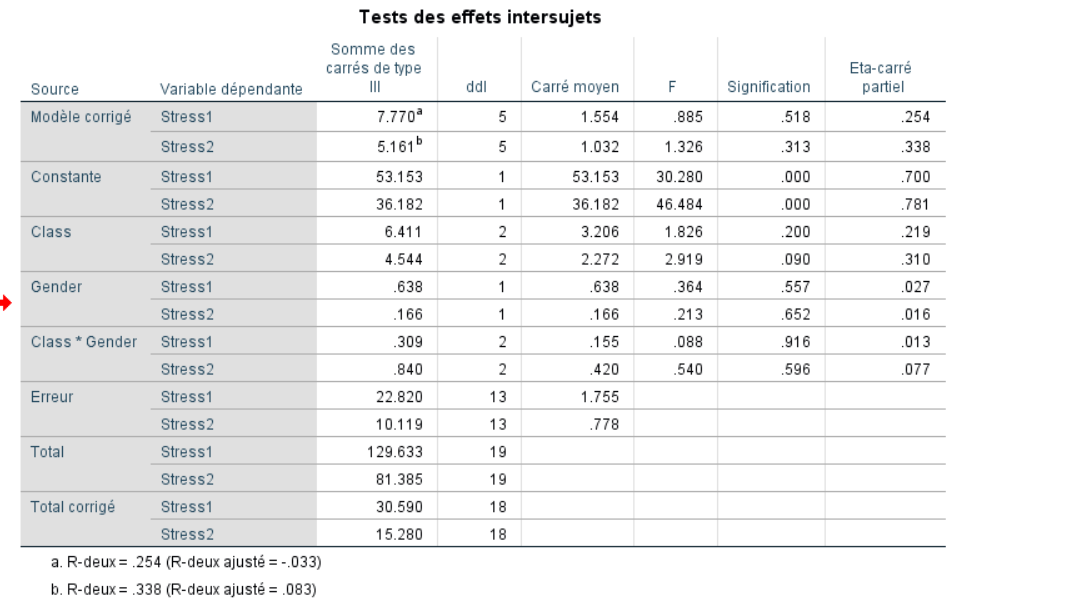 Analyse de covariance Multivariée (Mancova)
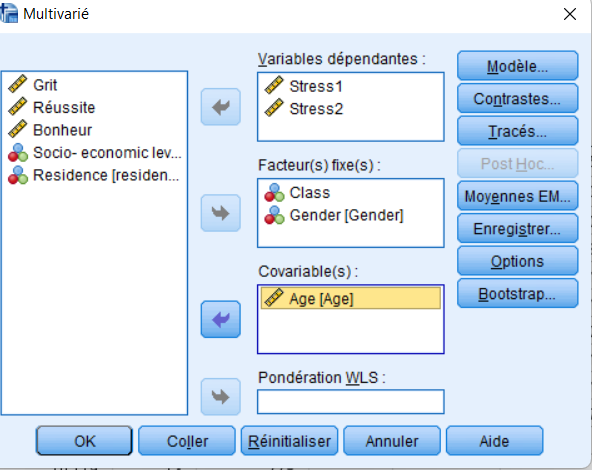 Analyse de variance mesures répétées
3 mesures répétées  dans le temps pour le stress
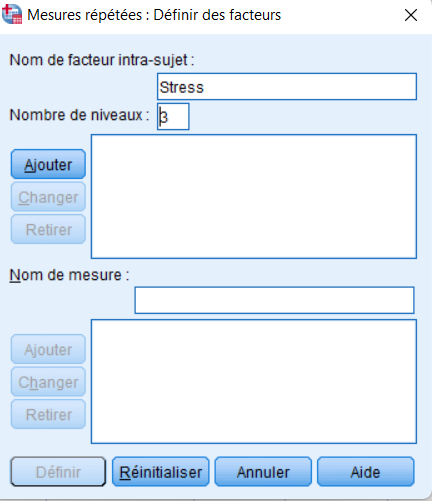 Analyse de variance mesures répétées
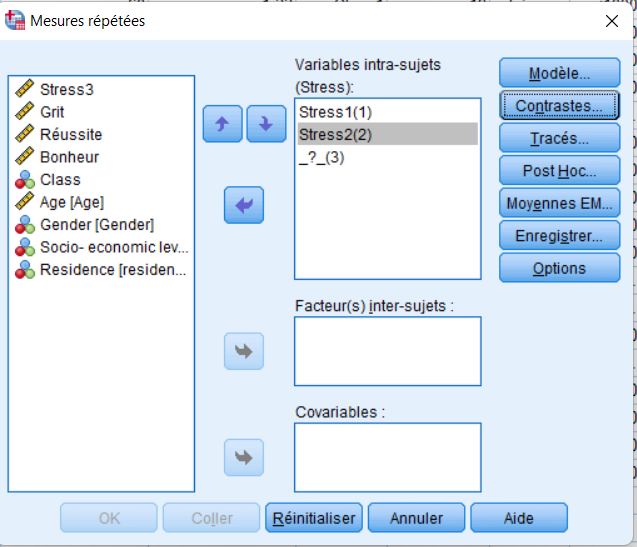 Analyse de variance mesures répétées
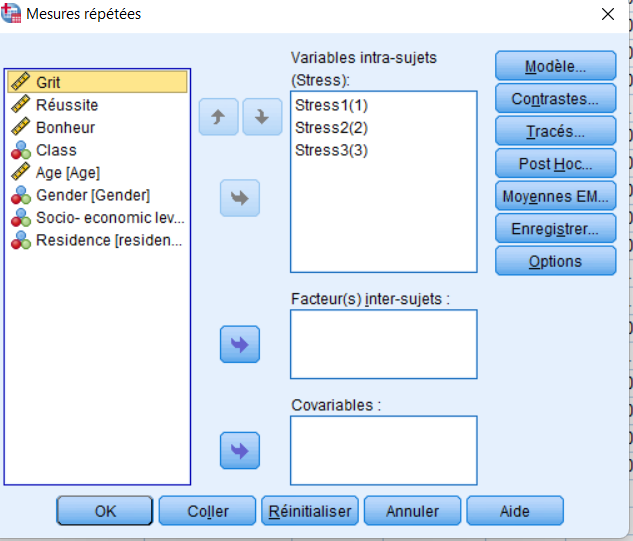 Analyse de variance mesures répétées
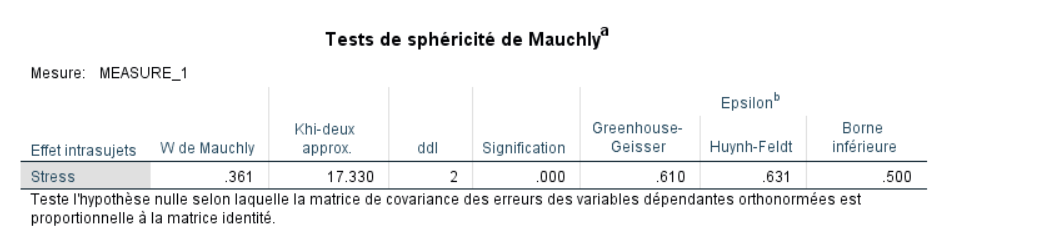 Analyse de variance mesures répétées
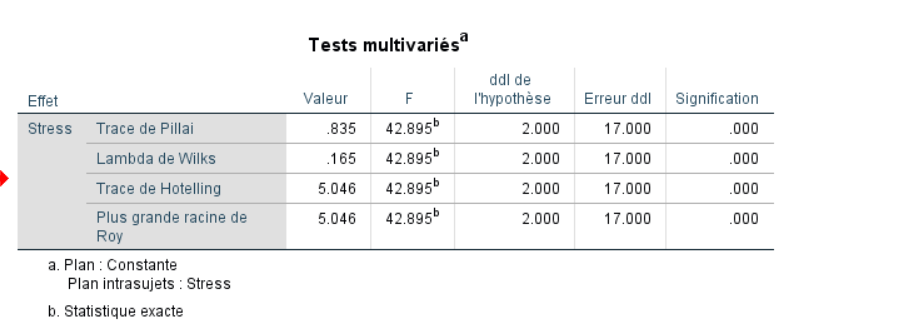 Analyse de variance mesures répétées
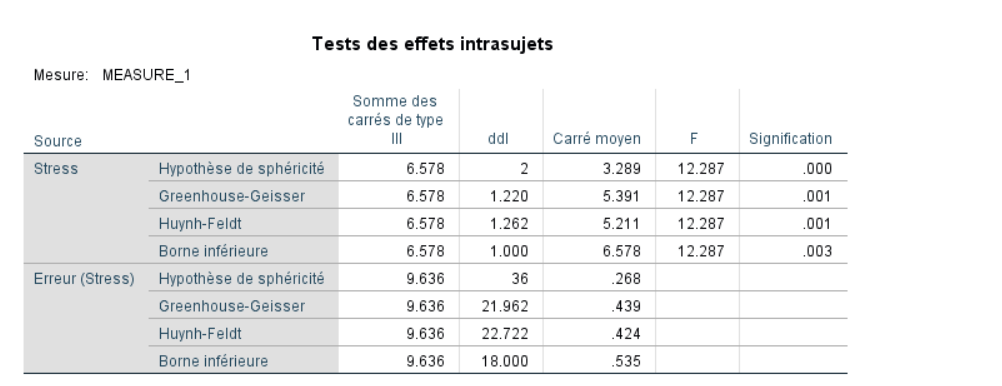 Analyse de variance mesures factorielle
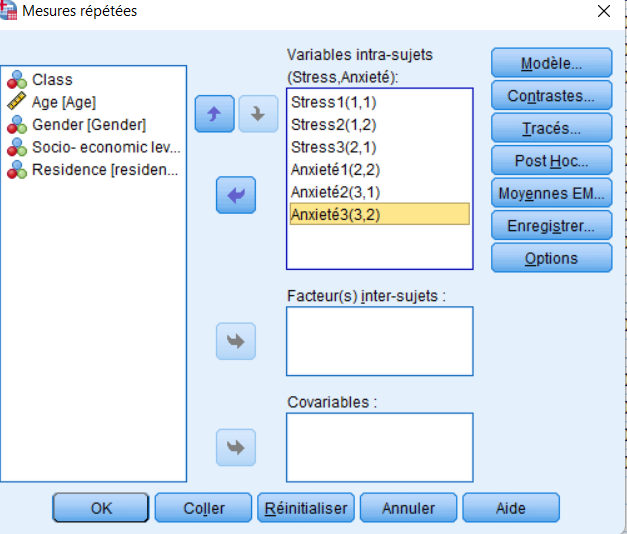 Analyse de variance mesures factorielle
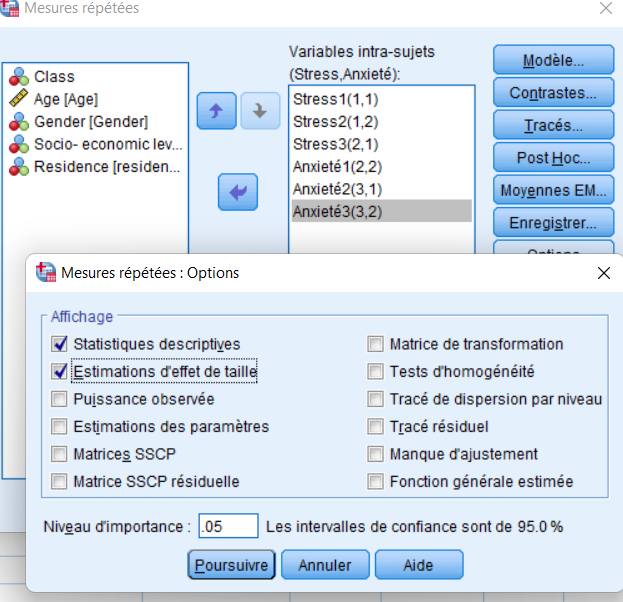 Analyse de variance mesures factorielle
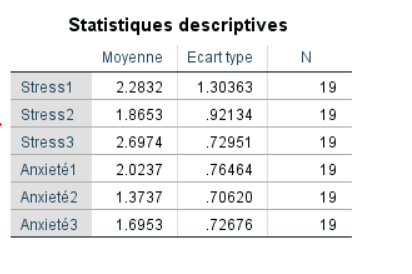 Analyse de variance mesures factorielle
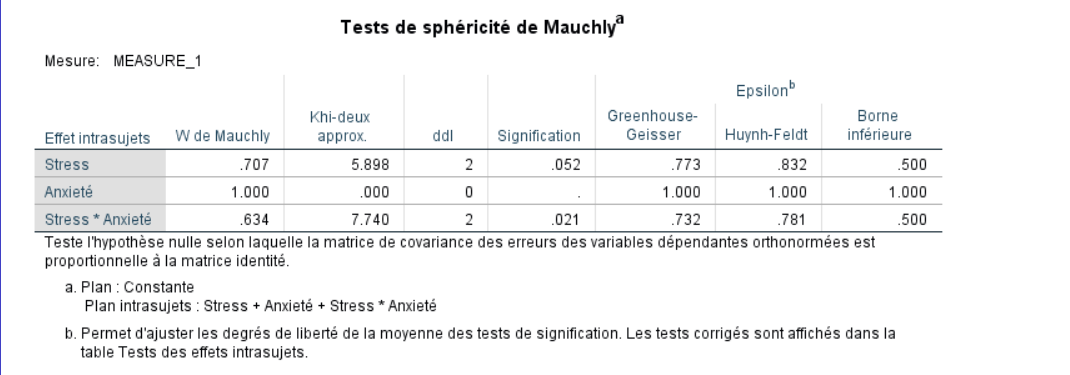 Analyse de variance mesures factorielle
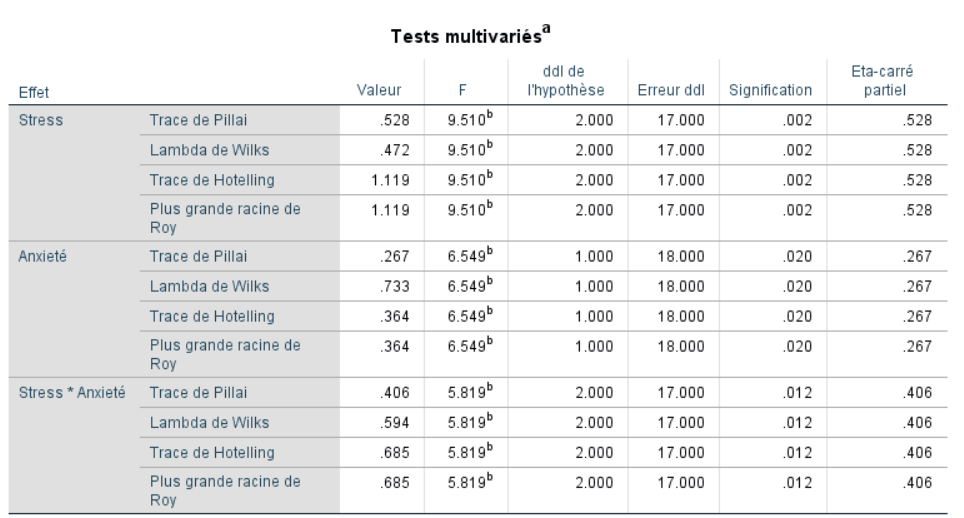 Analyse de variance mesures factorielle
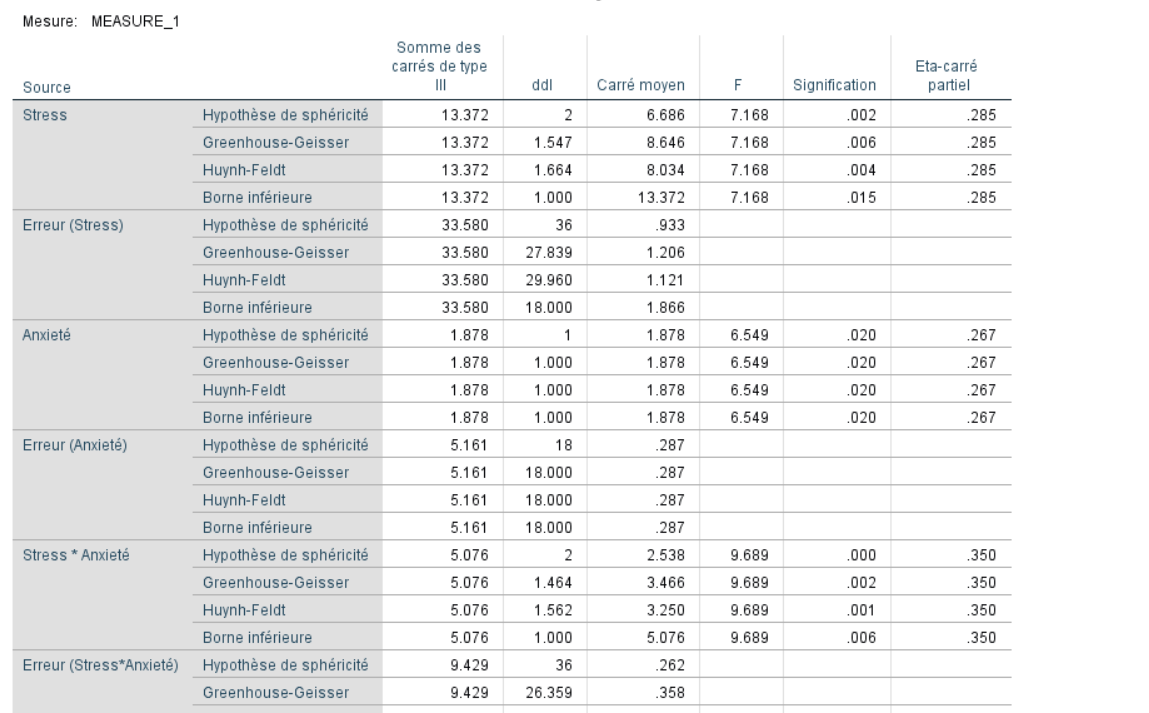 La corrélation de Pearson
La corrélation de Pearson 
Le coefficient de corrélation multiple r exprime l'intensité de l’association entre la variable à expliquer et la variable explicative.


Le coefficient r se situe entre -1 et 1.
• une valeur proche de +1 montre une forte liaison positive.
• une valeur proche de -1 montre également une forte liaison négative
• une valeur proche de 0 montre une absence de relation linéaire (un autre type de liaison peut être considéré) .
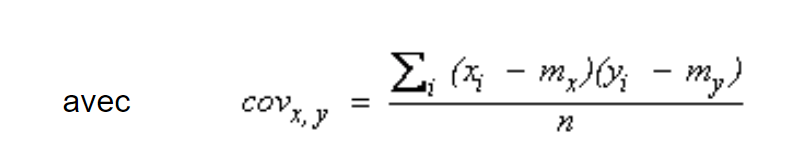 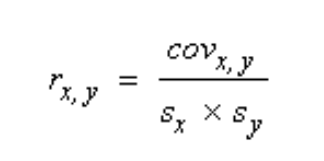 Tests paramétriques
Le coefficient de détermination r² 
Ce coefficient est le carré du coefficient de corrélation. Il est généralement exprimé en pourcentage. 
Il traduit la qualité d'une régression en résumant la part de l'information totale prise en compte par le modèle de régression.
La corrélation multiple et partielle
La corrélation multiple 
 
Les coefficients de corrélation multiples expriment l'intensité de la liaison entre la variable dépendante à expliquer et l'ensemble des variables explicatives.
Les corrélations partielles 
Cette corrélation considère l’association entre deux variables , en contrôlant l'influence d’une troisième variable.
Par exemple, on peut rechercher la corrélation entre l’indice de masse corporelle et l’habitude alimentaire pour une tranche d’âge donnée.
La corrélation de Pearson
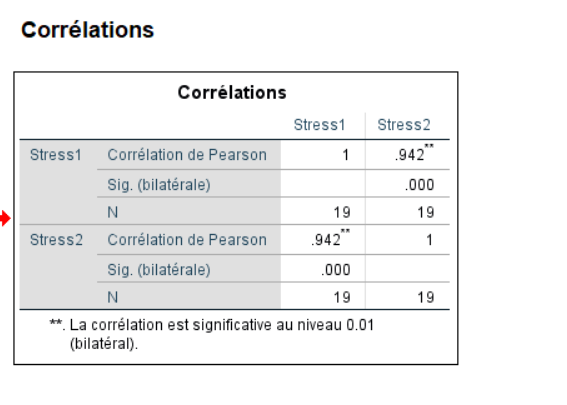 Valeur de r et signification : attention une valeur trés significative ne présente pas une correlation forte   (se référer à la littérature pour les seuils :faible modéré et fort))
Illustration graphique de la corrélation de Pearson
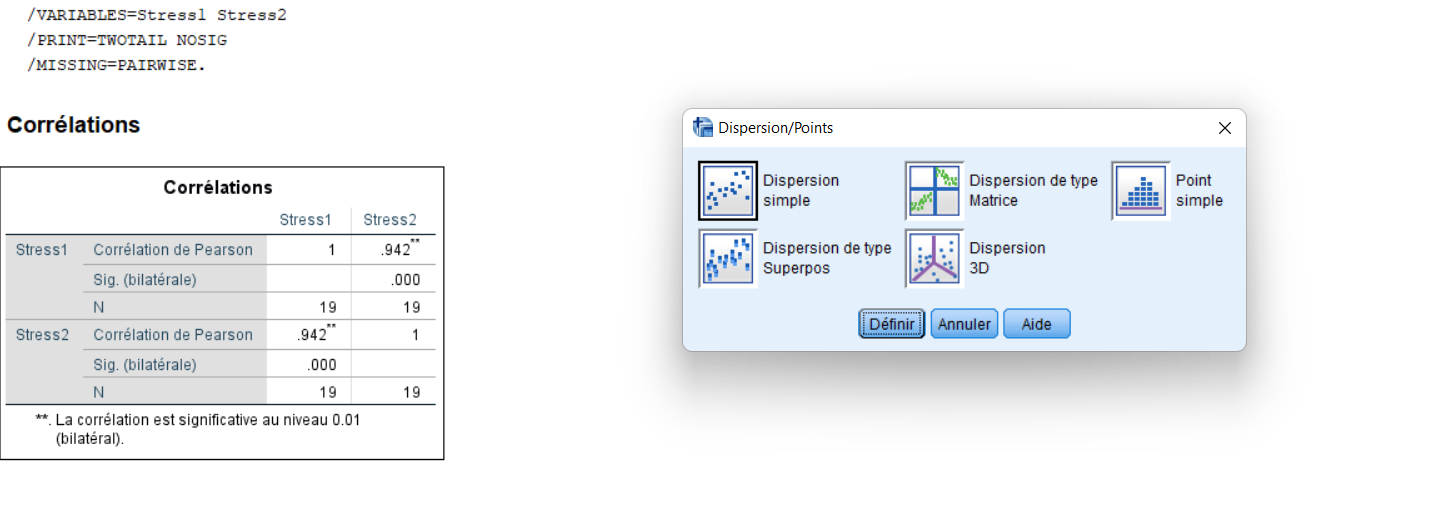 Illustration graphique de la corrélation de Pearson
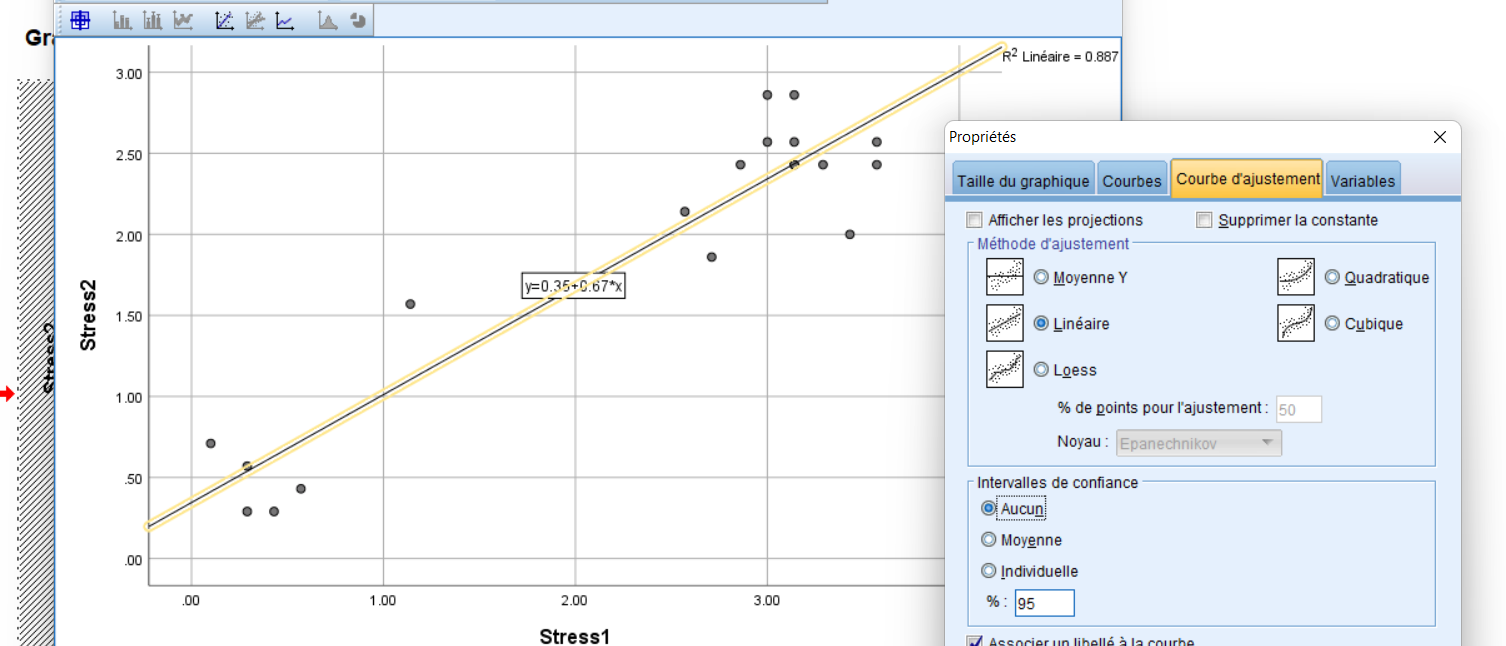 Tests non paramétriques
Le test de Mann Whitney
C'est un test non-paramétrique qui permet de tester les moyennes de deux échantillons indépendants. 
L’exécution du test est fondée sur le classement des sujets dans un ordre croissant de l'ensemble des observations.
Tests non paramétriques
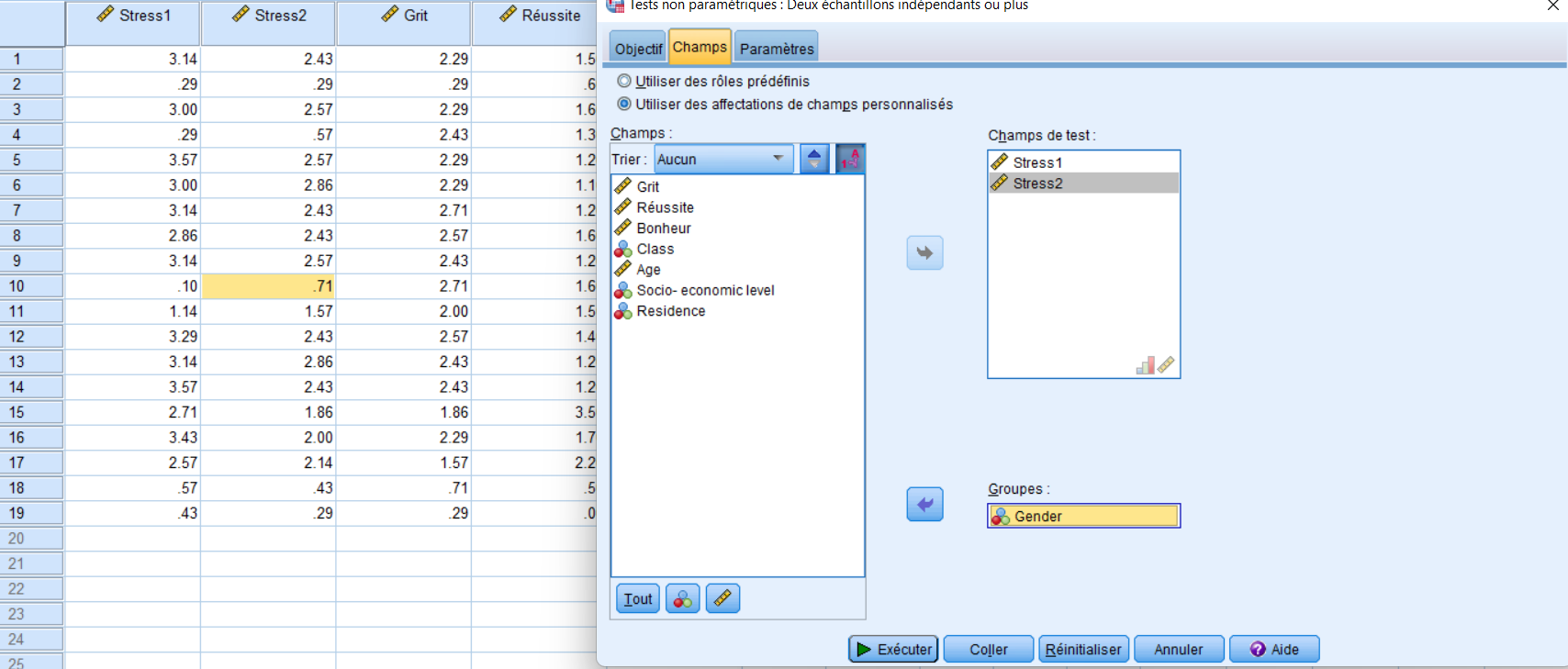 Tests non paramétriques
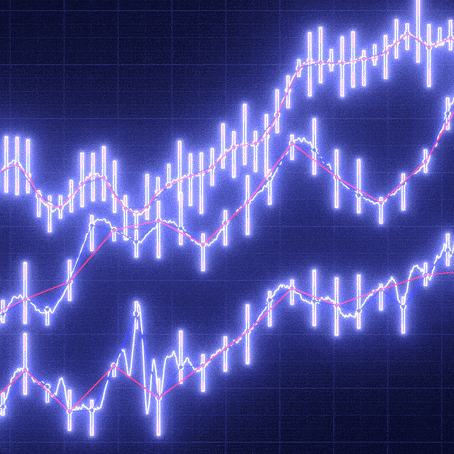 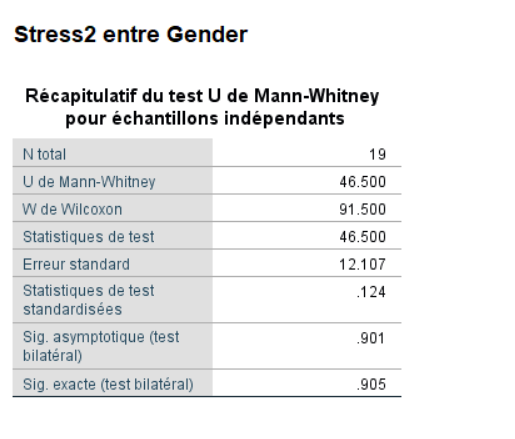 Tests non paramétriques
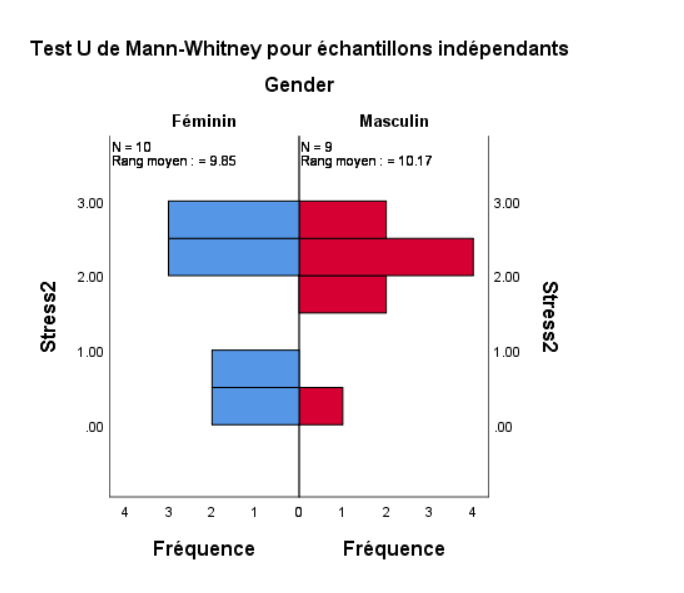 Tests non paramétriques
Le test de Wilcoxon
C'est aussi un test qui se base sur les rangs. Cependant, il permet de tester les moyennes de deux échantillons qui sont liés. 
Il généralement utilisé pour des petits échantillons ou pour distributions qui ne suivent pas le théorème de Gauss.
Tests non paramétriques
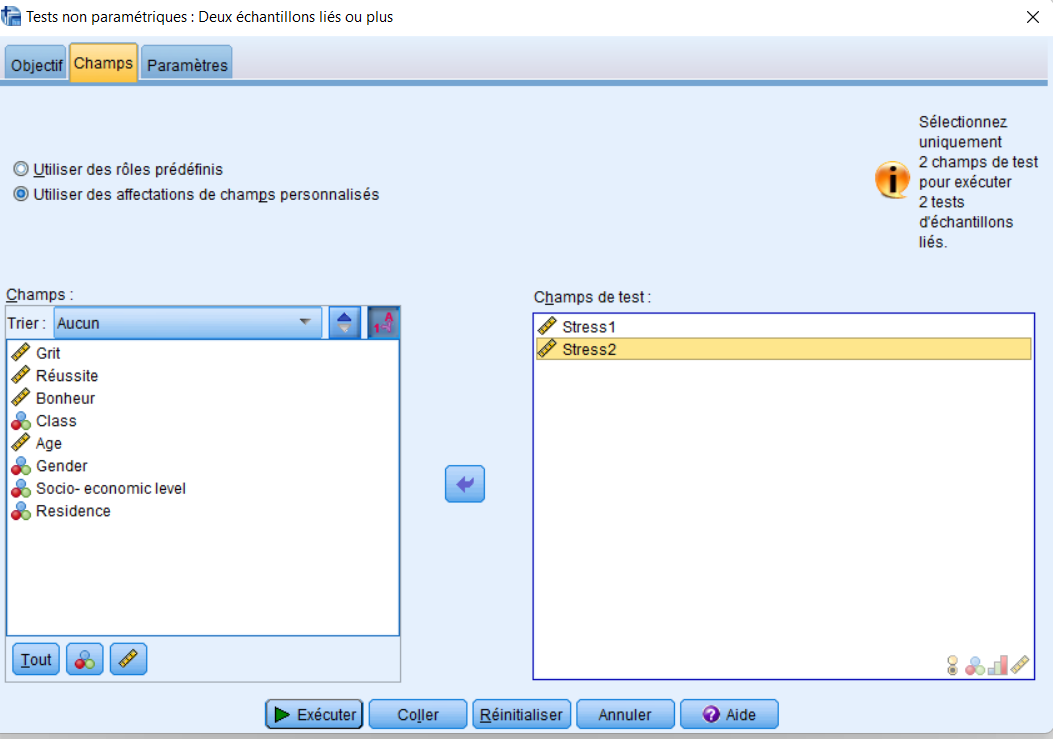 Le test de Wilcoxon
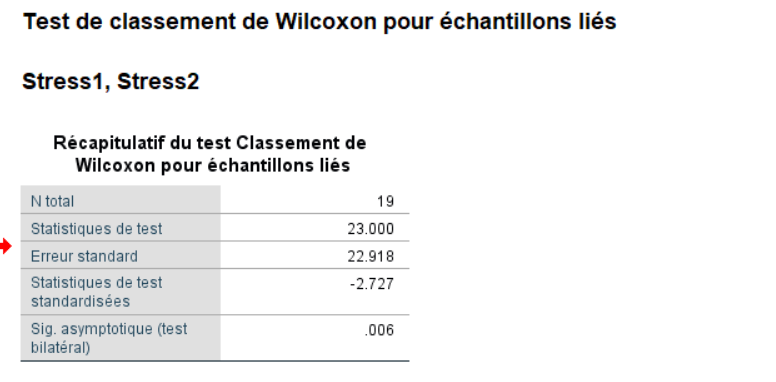 Le test de Wilcoxon
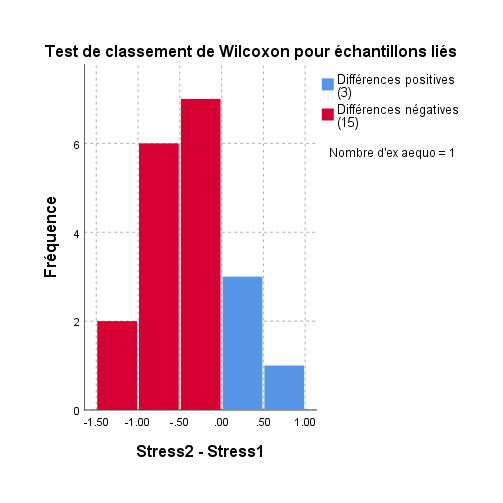 Le test de Kruskall Wallis
Le test de Kruskall Wallis
Ce test est préféré à l'analyse de variance à un facteur lorsque les hypothèses de normalité des différents échantillons sont violés. 
Il vise à tester l'égalité de plusieurs échantillons indépendantes. 
C'est toujours un test qui est basé sur les rangs.
Le test de Kruskall Wallis
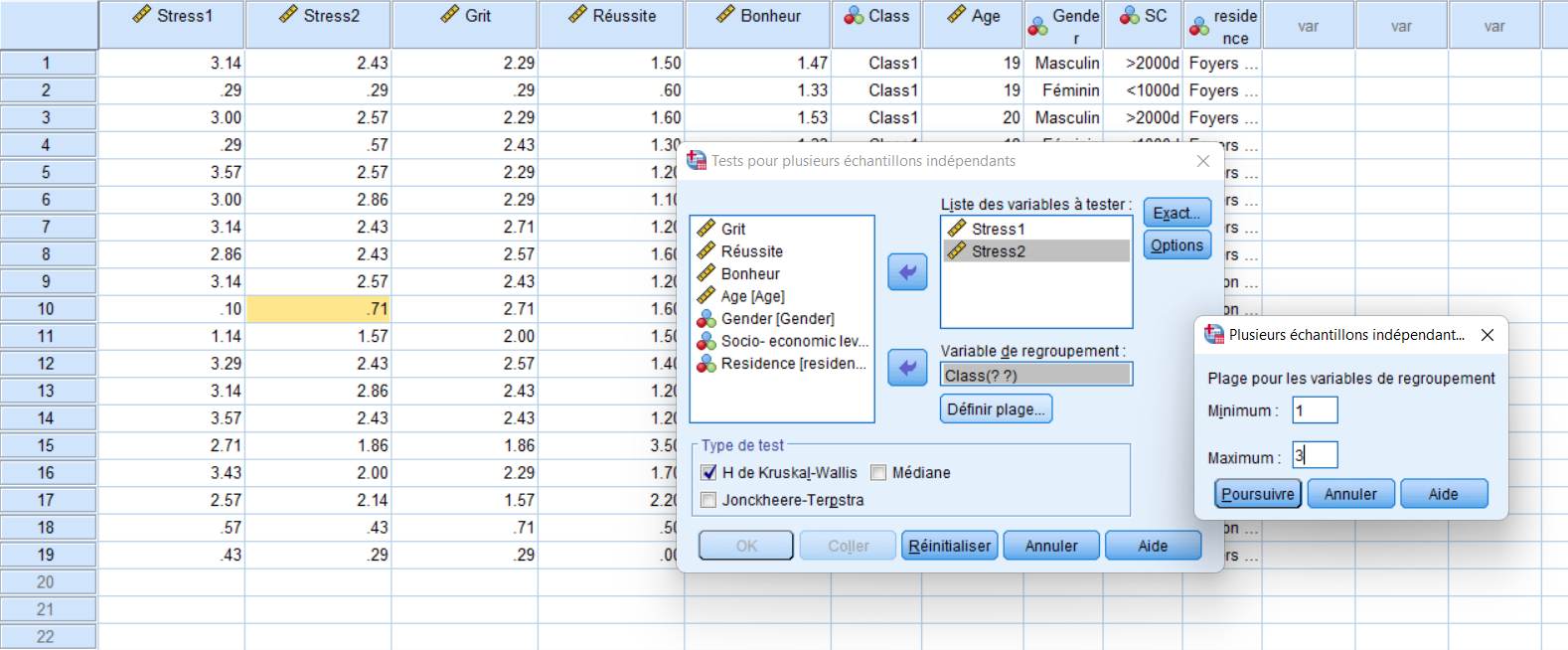 Test non paramétrique Kruskal-Wallis
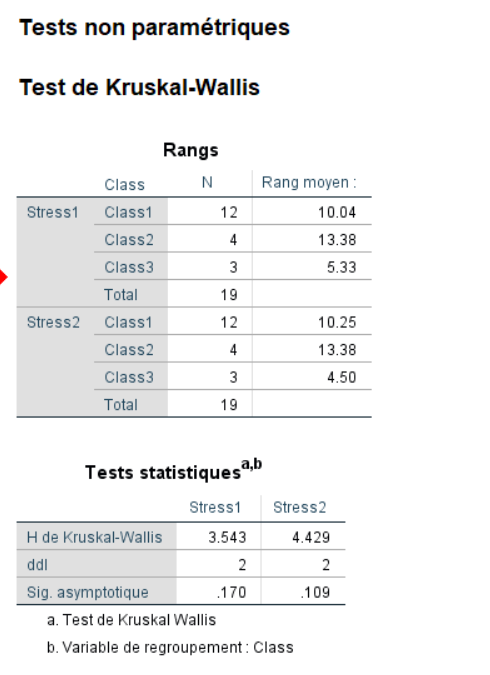 Tests non paramétriques
Le test du coefficient de corrélation de Spearman
C’est un test non-paramétrique équivalent au le coefficient de corrélation de Pearson. Les coefficients de corrélation des rangs sont très utiles pour tester l'indépendance de deux variables non gaussiennes ou lorsque l'échantillon est réduit.
Le test de corrélation des rangs de Kendall
C'est l'équivalent du test du coefficient de corrélation de Spearman mais pour des observations appariées.
Le test du coefficient de corrélation de Spearman
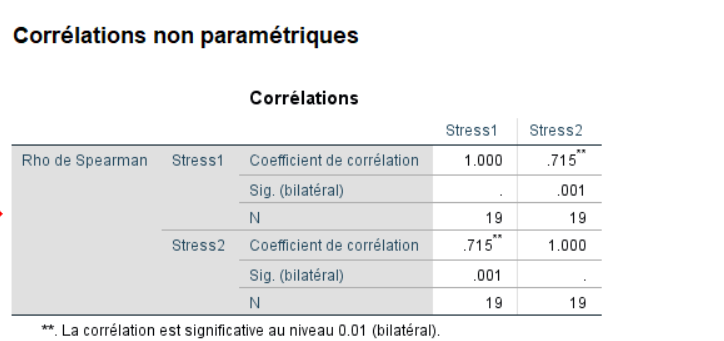 Le test de corrélation des rangs de Kendall
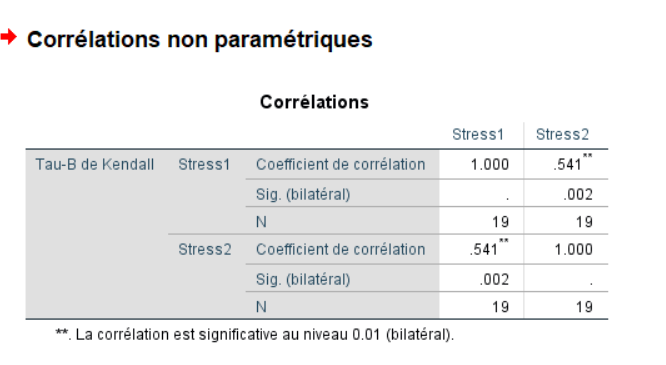 Régression linéaire
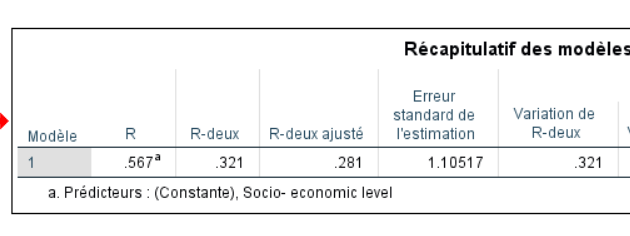 Coefficient de correlation r
Le r deux ajusté permet de corriger le rdeux en function de nombre de variables
Régression linéaire
Paramètre du modèle de corrélation
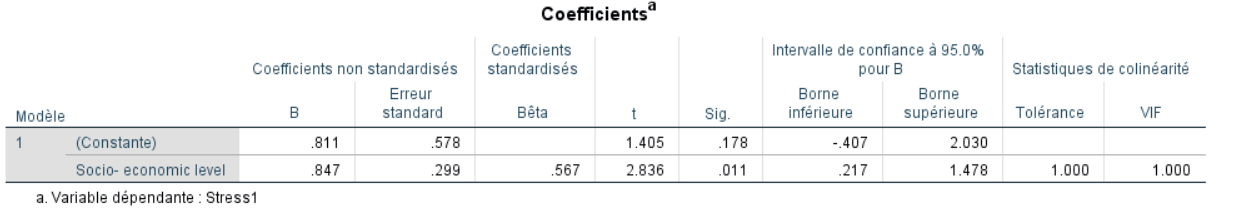